আজকের ক্লাসে সবাইকে স্বাগত
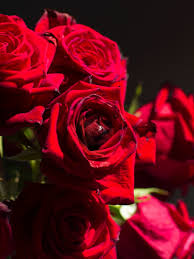 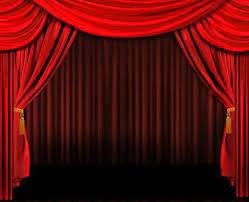 ত
গ
স্বা
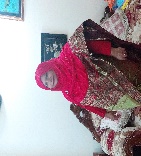 শিক্ষক পরিচিতি
মোসাঃসামসুন নাহার,
মোসাঃসামসুন নাহার 
সহকারী শিক্ষক
রুদ্রনগর সরকারি প্রাথমিক বিদ্যালয়
দামুড়হুদা,চুয়াডাঙ্গা।
Email-samsunnahar1980930@gmail.com
মোসাঃসামসুন নাহার,
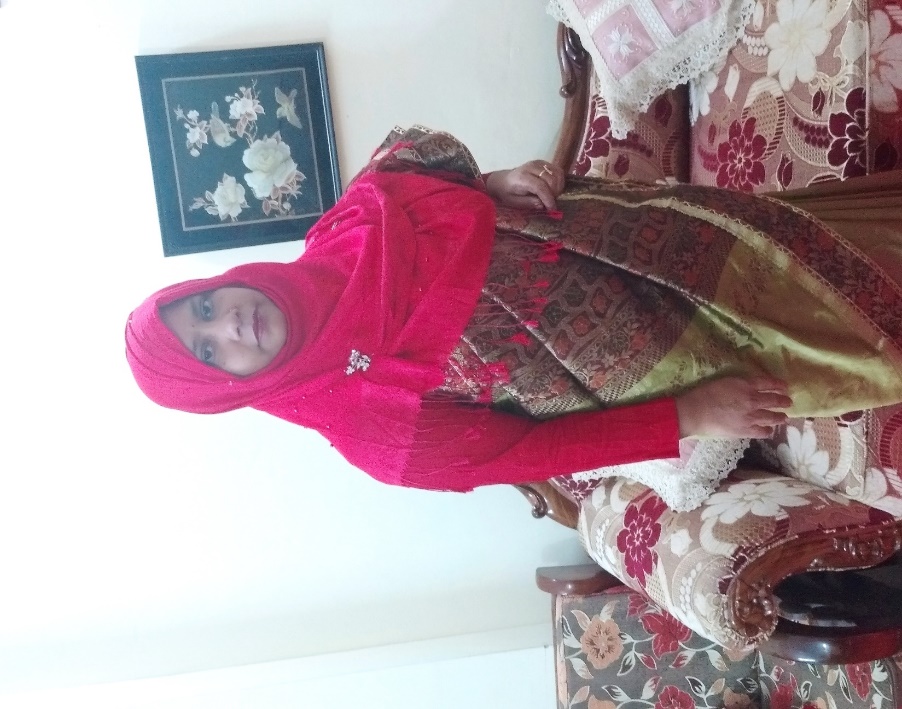 পাঠ পরিচিতি
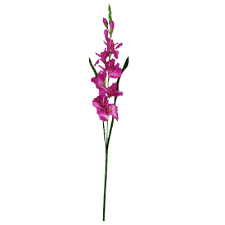 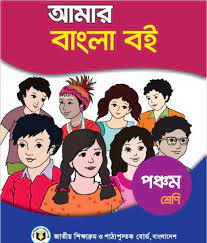 বিষয়ঃবাংলা
শ্রেণিঃপঞ্চম
পাঠ শিরোনামঃদুই তীরে
আজকের পাঠঃকচ্ছপেরা ধীরে……..আচ্ছাদন।
এসো আমরা কিছু ছবি দেখি।
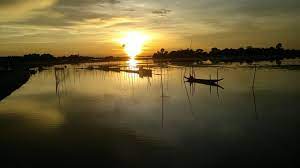 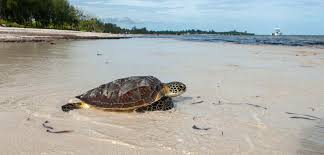 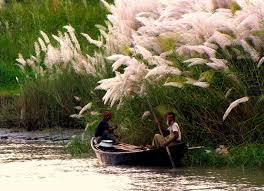 ছবিতে তোমরা কী দেখতে পাচ্ছ?
আমাদের আজকের পাঠ
দুই তীরে
রবীন্দ্রনাথ ঠাকুর
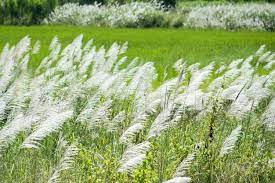 রুদ্রনগর সরকারি প্রাথমিক বিদ্যালয়
শিখনফল
কবি পরিচিতি
জন্মগ্রহণঃ ১৯৬১ সালে ৭ই মে,১২৬৮ বাংলা সনের ২৫ শে বৈশাখ কলকাতার জোড়াসাঁকোর ঠাকুরবাড়িতে জন্মগ্রহন করেন।
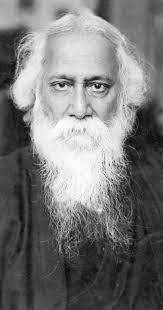 মৃত্যবরণঃ ১৯৪১ সালে ৭ই আগস্ট ,১৩৪৮বাংলা সনের ২২শে শ্রাবন,তিনি মৃত্য বরণ করেন।
বিখ্যাত কাব্য গ্রন্থঃ ঘরে বাইরে,গোরা,শেষের কবিতা
পুরষ্কার লাভঃ১৯১৩ সালে রবীন্দ্রনাথ ঠাকুর সাহিত্যে নোবেল পুরষ্কার লাভ করেন
শিক্ষকের আদর্শ পাঠ
তোমরা বাংলা বইয়ের নং ৯১ পৃষ্ঠা বের করো,আমি তোমাদের কবিতাংশটুকু আবৃত্তি করে শোনাচ্ছি,তোমরা মনোযোগ সহকারে শোনো।
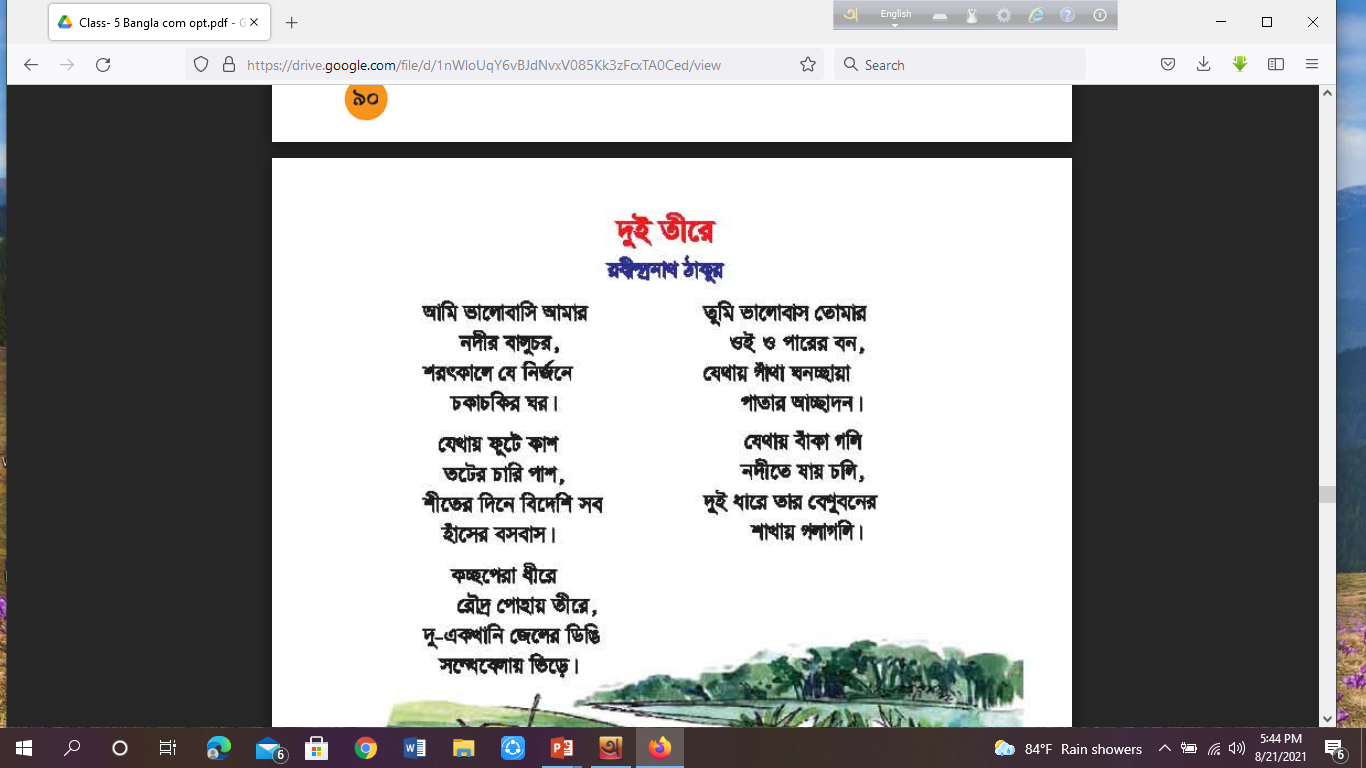 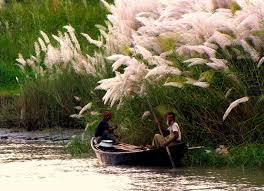 একক মূল্যায়ণ
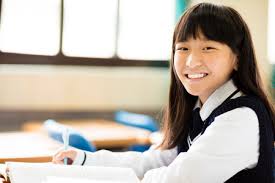 ১ । কবি নদীতীরের মানুষের মুখ দিয়ে কী ভালোবাসার কথা বলেছেন?
২ । কোনকালে চকাচকিরা নদীপাড়ে ঘর বাধে?
৩ । নদীতটের কোথায় কাশফুল ফোটে?
৪ । বিদেশি সব হাঁসেরা কখন নদীতীরে বসবাস করে?
কবিতার মূলভাব
একটি নদী,তার দুই তীরে দু-জন মানুষ বাস করে। একজন ভালোবাসে তার নদীর বালুচর, শরৎকালে চকাচকিরা যেখানে ঘর বাঁধে। এর তীরে তীরে ফুটে থাকে কাশফুল।শীতের সময় হাঁসেরা এসে ভিড় করে, কচ্ছপ রোদ পোহায় । সন্ধ্যায় জেলের ডিঙি এসে ভেড়ে। অন্যজন ভালোভাসে বন, যার আছে ঘন ছায়া। সেখান থেকে একটা রাস্তা এসে মিশেছে নদীতে। নদীর ঘাটে বধূরা আসে। ছেলেরা জলে ভেলা ভাসায়। একটি নদী দুই তীরের মানুষকে কী সুন্দর মিলিয়ে দিয়েছে।
এসো আমরা যুক্তবর্ণগুলো চিনে নিই এবং যুক্তবর্ণ দিয়ে একটি করে শব্দ করি। গঠিত নতুন শব্দ দিয়ে বাক্য বলি।
সন্ধেবেলা
ন্ধ
+
ন
ধ
অন্ধ
অন্ধকে পথ চলতে সাহায্য করা উচিত ৷
চ্ছ
আচ্ছাদন
+
চ
ছ
কচ্ছপ
চিড়িয়াখানায় কচ্ছপ দেখা যায় ।
দ্রুত
+
দ্র
্র
দ
রৌদ্র
চিতা বাঘ দ্রুত দৌড়ায় ৷
একক কাজ
শিক্ষার্থীদের সরব পাঠ ও প্রমিত উচ্চারণ অণুশীলন
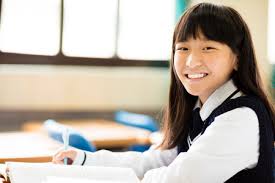 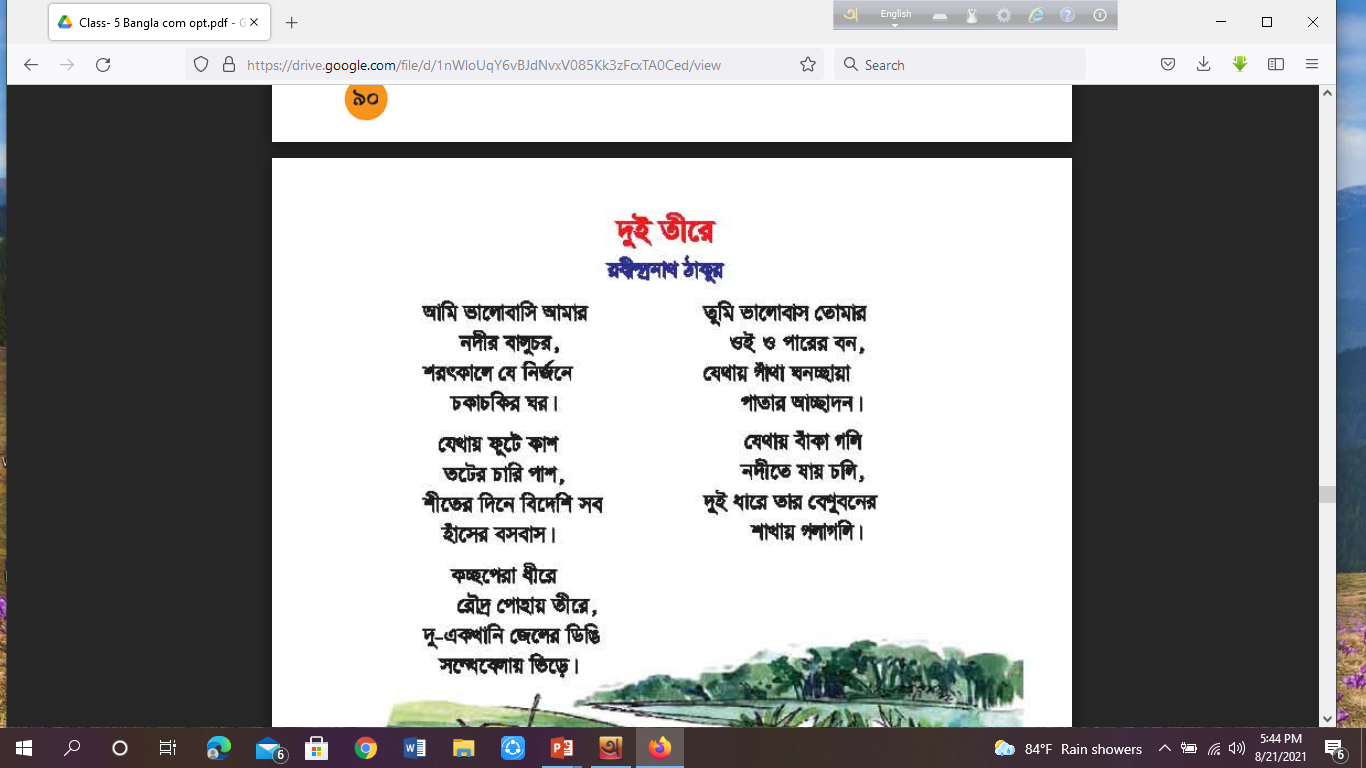 একক কাজ
এসো আমরা যুক্তবর্ণগুলো চিনে নিই এবং যুক্তবর্ণ দিয়ে একটি করে শব্দ করি। গঠিত নতুন শব্দ দিয়ে  একটি করে বাক্য লিখি।
কচ্ছপ
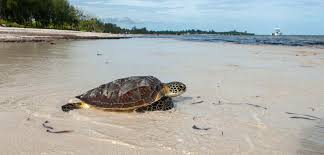 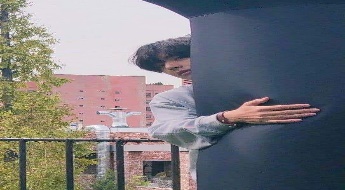 নির্জন
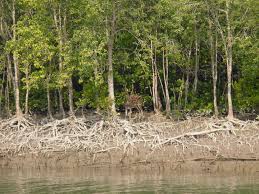 তীর
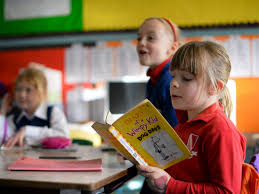 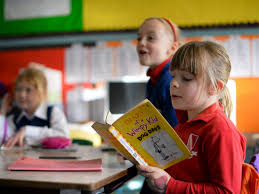 দলীয় কাজ
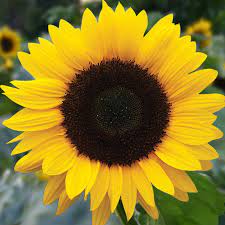 “দুই তীরে” কবিতার আজকের পাঠ্যাংশটুকু খাতায় লিখ।
সূর্যমুখী দল
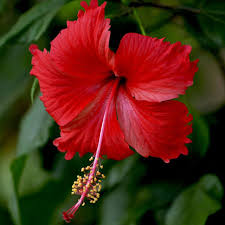 “দুই তীরে” কবিতার আজকের পাঠ্যাংশটুকু খাতায় লিখ।
জবাদল
“দুই তীরে” কবিতার আজকের পাঠ্যাংশটুকু খাতায় লিখ।
রজনীগন্ধাদল
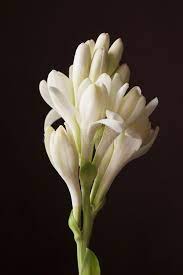 একক মূল্যায়ণ
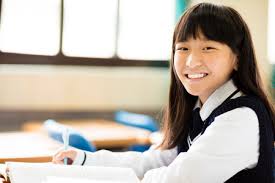 ১। নদীর বালুচরে কী ঘটে?
২। দুই তীরে দু-জন মানুষের ভালো লাগার জিনিসগুলো কী?
৩। দুই তীরে কবিতায় ওই পারের বনটি কেমন?
৪। সকাল-সন্ধেবেলা ছেলের দল কী করে?
নতুন শব্দের অর্থ জেনে নেই এবং নতুন বাক্য লিখি
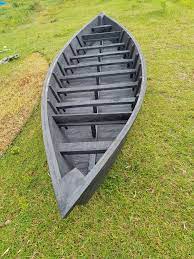 ডিঙি
ছোট নৌকা
নদীতে ছোট নৌকা চলে।
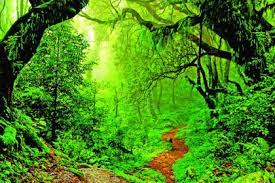 বন
অরণ্য
গভীর অরণ্যে অনেক জীবজন্তু থাকে।
বাড়ির কাজ
আগামী ক্লাসে তোমরা নিচের এই শব্দগুলো দিয়ে বাক্য লিখে আনবে।
জেলে
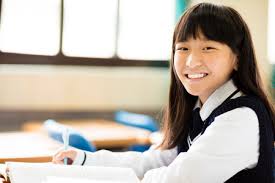 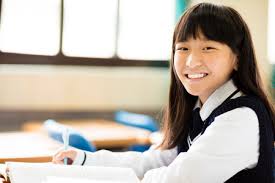 ডিঙি
পোহায়
সন্ধ্যা
বন
পরিকল্পিত কাজ
কবিতার প্রথম ১২ লাইন লিখে আনবে।
সবাইকে ধন্যবাদ